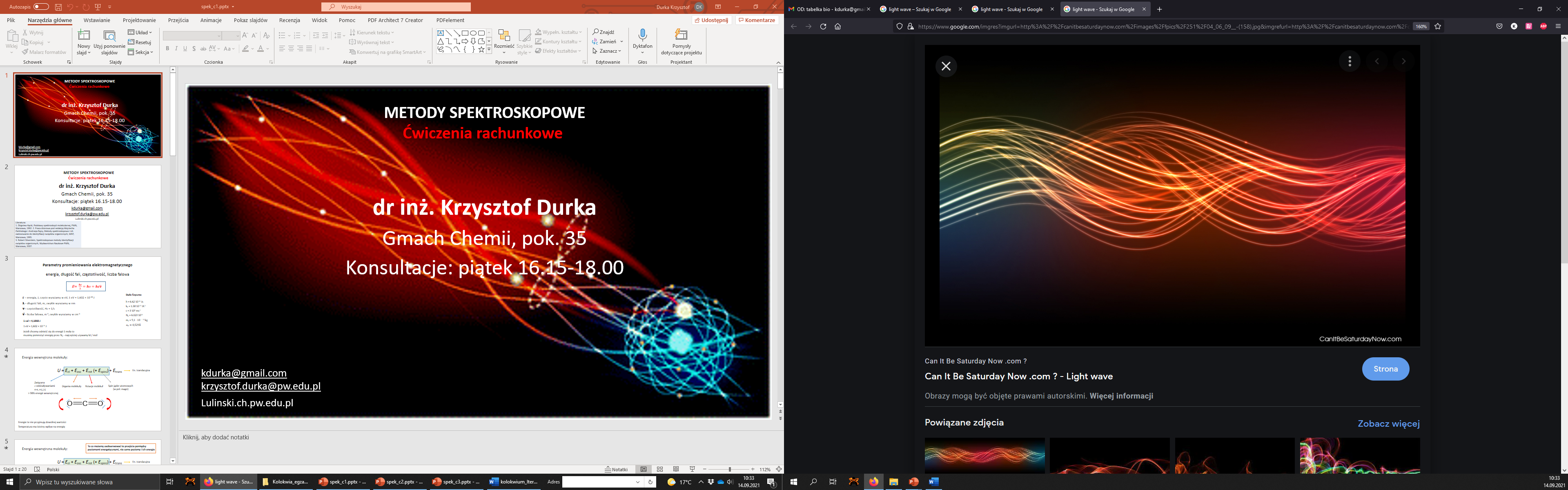 METODY SPEKTROSKOPOWE
Ćwiczenia rachunkowe
1. Promieniowanie elektromagnetyczne
dr hab. inż. Krzysztof Durka
Gmach Chemii, pok. 35
Konsultacje: poniedziałek 10.15-12.00
METODY SPEKTROSKOPOWE
Ćwiczenia rachunkowe
Literatura:
Zbigniew Kęcki, Podstawy spektroskopii molekularnej, PWN, Warszawa, 1992. 
Praca zbiorowa pod redakcją Wojciecha Zielińskiego i Andrzeja Rajcy, Metody spektroskopowe i ich zastosowanie do identyfikacji związków organicznych, WNT, Warszawa, 1995. 
Robert Silverstein, Spektroskopowe metody identyfikacji związków organicznych, Wydawnictwo Naukowe PWN, Warszawa, 2007.
Energia wewnętrzna molekuły:
skwantowane
U = Eel + Eosc + Erot (+ EspinJ) + Etrans
En. translacyjna
Związana 
z oddziaływaniami 
e-e, e-j, j-j
Spin jąder atomowych
(w polu magn.)
Drgania molekuły
Rotacje molekuł
> 98% energii wewnętrznej
Poziomy energetyczne
Przejście pomiędzy 
poziomami
E = h
To co możemy zaobserwować to przejścia pomiędzy 
poziomami energetycznymi, nie same poziomy i ich energie
Energie te nie przyjmują dowolnej wartości
Parametry promieniowania elektromagnetycznego
energia, długość fali, częstotliwość, liczba falowa
Stałe fizyczne:
E – energia, J, często wyrażamy w eV, 1 eV = 1,602 × 10-19 J
 – długość fali, m, zwykle wyrażamy w nm
 – częstotliwość, Hz = 1/s
n – liczba falowa, m-1, zwykle wyrażamy w cm-1
h = 6.62·10-34 Js
kB = 1.38·10-23 JK-1
c = 3·108 ms-1
–
NA = 6.023·1023
1 cal = 4,1868 J
1 eV = 1,602 × 10-19 J
Jeżeli chcemy odnieść się do energii 1 mola to
musimy pomnożyć energię przez NA - najczęściej używamy kJ / mol
Poziomy energetyczne w cząsteczce chemicznej
Widmo ciągłe promieniowania elektromagnetycznego:
Energia
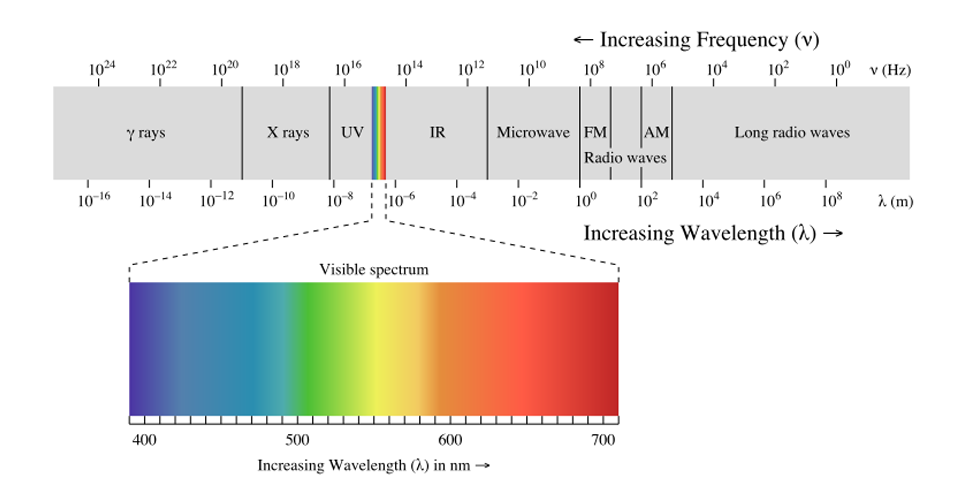 Energia
Długość fali
.
Elektronowe
.
Oscylacyjne
.
Spektroskopia NMR
wzbudzenia jąder atomowych
w polu magnetycznym
.
Rotacyjne
MW – Zmiany stanów rotacyjnych
IR – Zmiany stanów oscylacyjnych
UV-Vis – przejścia elektronowe
Spektroskopia – promieniowanie elektromagnetyczne
Zadanie 1.1. 

(a) 9,10-difenyloantracen pod wpływem wzbudzenia za pomocą światła emituje promieniowanie o energii 3.26 eV. Oblicz długość fali tego promieniowania. Z jakim rodzajem promieniowania/spektroskopii masz do czynienia?

(b) Próbka stała kwasu stearynowego zaabsorbowała promieniowanie o częstości 51 THz. Oblicz energię, długość fali i liczbę falową dla tego promieniowania. Do jakiego rodzaju zaklasyfikujesz to promieniowanie, z jakim rodzajem eksperymentu masz do czynienia?

(c) Próbka wody znalazła się w zewnętrznym polu magnetycznym o mocy 14.1 T. Za pomocą spektrometru NMR zaobserwowano sygnał o częstości 42.6 MHz. Jakiej długości fali odpowiada ten sygnał?

(d)* Uderzenie elektronu w powierzchnię anody miedzianej spowodowało wybicie elektronu powłoki K. Przejście elektronu z powłoki L na powłokę K powoduje emisję promieniowania o energii 8.05 keV. Oblicz długość fali promieniowania. Do jakiego rodzaju zaklasyfikujesz to promieniowanie i do czego możesz je wykorzystać?

(e)* Widmo absorpcji gazowego chlorowodoru daje serię wąskich sygnałów ze stała odległością 20 cm-1. Oblicz energię (w J) jaka jest potrzebna do wzbudzenia układu z najniższego możliwego poziomu energetycznego na pierwszy poziom energetyczny. Z jakim rodzajem promieniowania/spektroskopii masz do czynienia?
1 ev = 1.602 10-19 J
Spektroskopia – promieniowanie elektromagnetyczne
Zadanie 1.1. 
(a) 9,10-difenyloantracen pod wpływem wzbudzenia za pomocą światła UV emituje promieniowanie o energii 3.26 eV. Oblicz długość fali tego promieniowania. Z jakim rodzajem promieniowania/spektroskopii masz do czynienia?
1 eV = 1.602 10-19 J
E = 5.22 10-19 J
Spektroskopia UV-Vis
Spektroskopia UV-Vis
Absorbancja
200-1100 nm
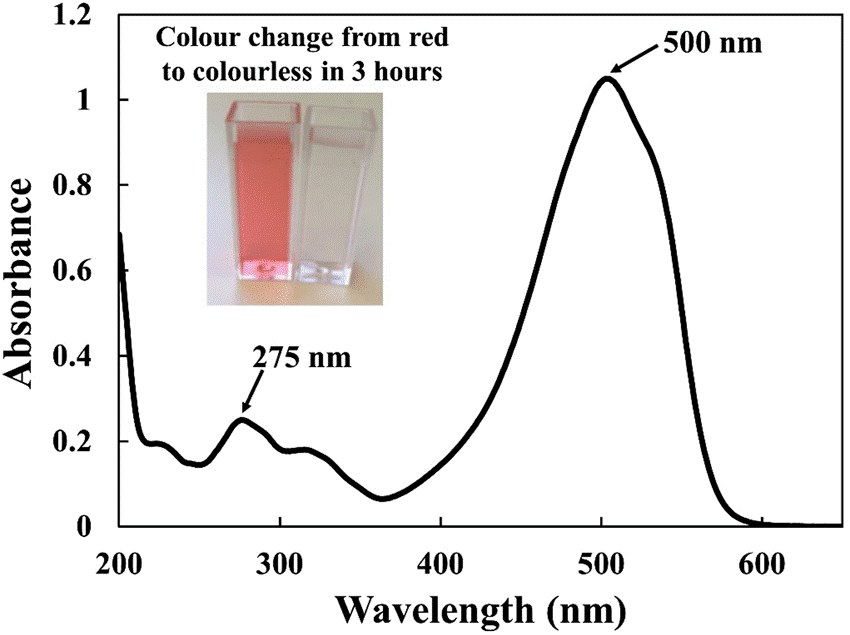 Ćwiczenia 2,3
1. Przejścia elektronowe w cząsteczce chemicznej.
2. Szerokie pasma.
3. Wynika ze struktury cząsteczki (głównie obecności wiązań p-sprzężonych), ale trudno jest określić strukturę na podstawie widma UV-Vis.
4. W sposób ilościowy umożliwia oznaczanie substancji – olbrzymie zastosowanie w chemii analitycznej.
5. Można stosować do roztworów i ciał stałych (rzadziej).
Długość fali (nm)
Spektroskopia – promieniowanie elektromagnetyczne
Zadanie 1.1. 
(b) Próbka stała kwasu stearynowego zaabsorbowała promieniowanie o częstości 51 THz. Oblicz energię, długość fali i liczbę falową dla tego promieniowania. Do jakiego rodzaju zaklasyfikujesz to promieniowanie, z jakim rodzajem eksperymentu masz do czynienia?
Częstość
Energia
Liczba falowa
Spektroskopia IR
Długość fali
Spektroskopia – promieniowanie elektromagnetyczne
Spektroskopia IR
Widmo IR
Transmitancja
400 – 4000 cm-1
Ćwiczenia 3-6
Wnika z przejść pomiędzy poziomami oscylacyjnymi.
Musi następować zmiana momentu dipolowego podczas drgania
Poszczególne pasma są charakterystyczne dla danych grup funkcyjnych – można określić jakie grupy funkcyjne wchodzą w skład cząsteczki
Obecnie rzadziej wykorzystywane w analizie związków organicznych (metody NMR są bardziej skuteczne), ale umożliwiają badania ciał stałych/kompozytów/polimerów
Liczba falowa (cm-1)
Spektroskopia – promieniowanie elektromagnetyczne
(c) Próbka wody znalazła się w zewnętrznym polu magnetycznym o mocy 14.1 T. Za pomocą spektrometru NMR zaobserwowano sygnał o częstości 42.6 MHz. Jakiej długości fali i jakiej energii odpowiada ten sygnał?
Spektroskopia – promieniowanie elektromagnetyczne
Spektroskopia NMR
10 – 1000 MHz
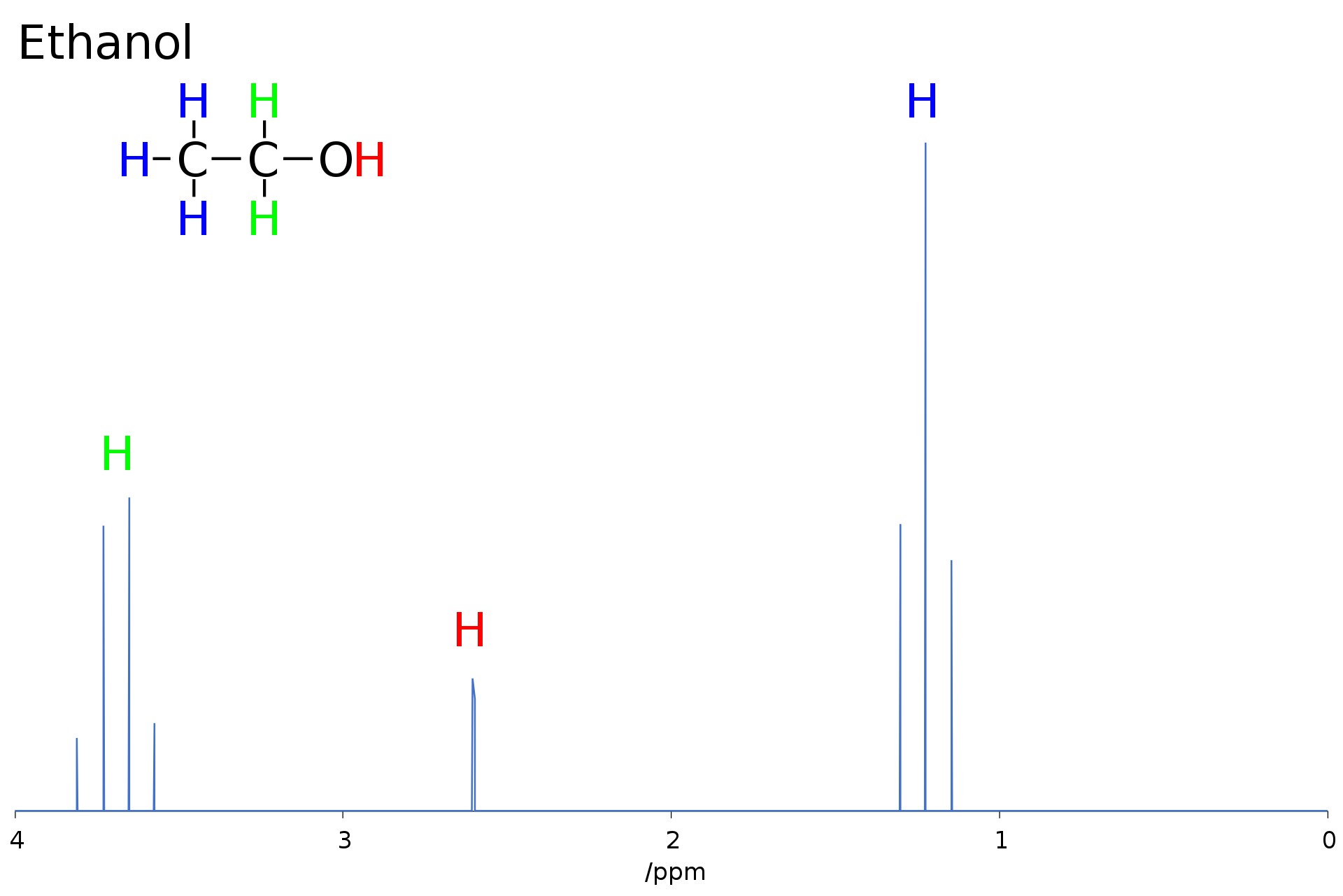 Ćwiczenia 7-13
Próbka umieszczona w polu magnetycznym.
Przejścia pomiędzy poziomami spinowymi jąder atomowych.
Położenia zależne od rodzaju pola – ale dla ujednolicenia wprowadzono skalę odniesienia.
Widmo dobrze odzwierciedla strukturę związku organicznego – bardzo dobre narzędzie do analizy (głównie jednak badania w roztworze).
Spektroskopia – promieniowanie elektromagnetyczne
Zadanie 1.1. 
(d)* Uderzenie elektronu w powierzchnię anody miedzianej spowodowało wybicie elektronu powłoki K. Przejście elektronu z powłoki L na powłokę K powoduje emisję promieniowania o energii 8.05 keV. Oblicz długość fali promieniowania. Do jakiego rodzaju zaklasyfikujesz to promieniowanie i do czego możesz je wykorzystać?
1 eV = 1.602 10-19 J
E = 1.29 10-15 J
Promieniowanie X (dyfrakcja na krysztale, proszku, TEM, XPS…)
Spektroskopia – promieniowanie elektromagnetyczne
Zadanie 1.1. 
(e)* Widmo absorpcji gazowego chlorowodoru daje serię wąskich sygnałów ze stała odległością 20 cm-1. Oblicz energię (w J) jaka jest potrzebna do wzbudzenia układu z najniższego możliwego poziomu energetycznego na pierwszy poziom energetyczny. Z jakim rodzajem promieniowania/spektroskopii masz do czynienia?
r
4B
6B
2B
j = 3
ΔE2-3=6B
2B
2B
j = 2
ΔE1-2=4B
B / J
j = 1
ΔE0-1=2B
Stałe odległości 
między pikami (2B)
j = 0
Tego nie wymagamy
Spektroskopia – promieniowanie elektromagnetyczne
Zadanie 1.1. 
(e)* Widmo absorpcji gazowego chlorowodoru daje serię wąskich sygnałów ze stała odległością 20 cm-1. Oblicz energię (w J) jaka jest potrzebna do wzbudzenia układu z najniższego możliwego poziomu energetycznego na pierwszy poziom energetyczny. Z jakim rodzajem promieniowania/spektroskopii masz do czynienia?
Spektroskopia mikrofalowa (MW)
5-500 cm-1
Spektroskopia UV-Vis
(przejścia elektronowe w cząsteczce –
w wiązaniach chemicznych)
Spektroskopia X-Ray
(przejścia w obrębie elektronów rdzeniowych)
Spektroskopia MW
(przejścia rotacyjne)
Spektroskopia IR
(przejścia oscylacyjne)
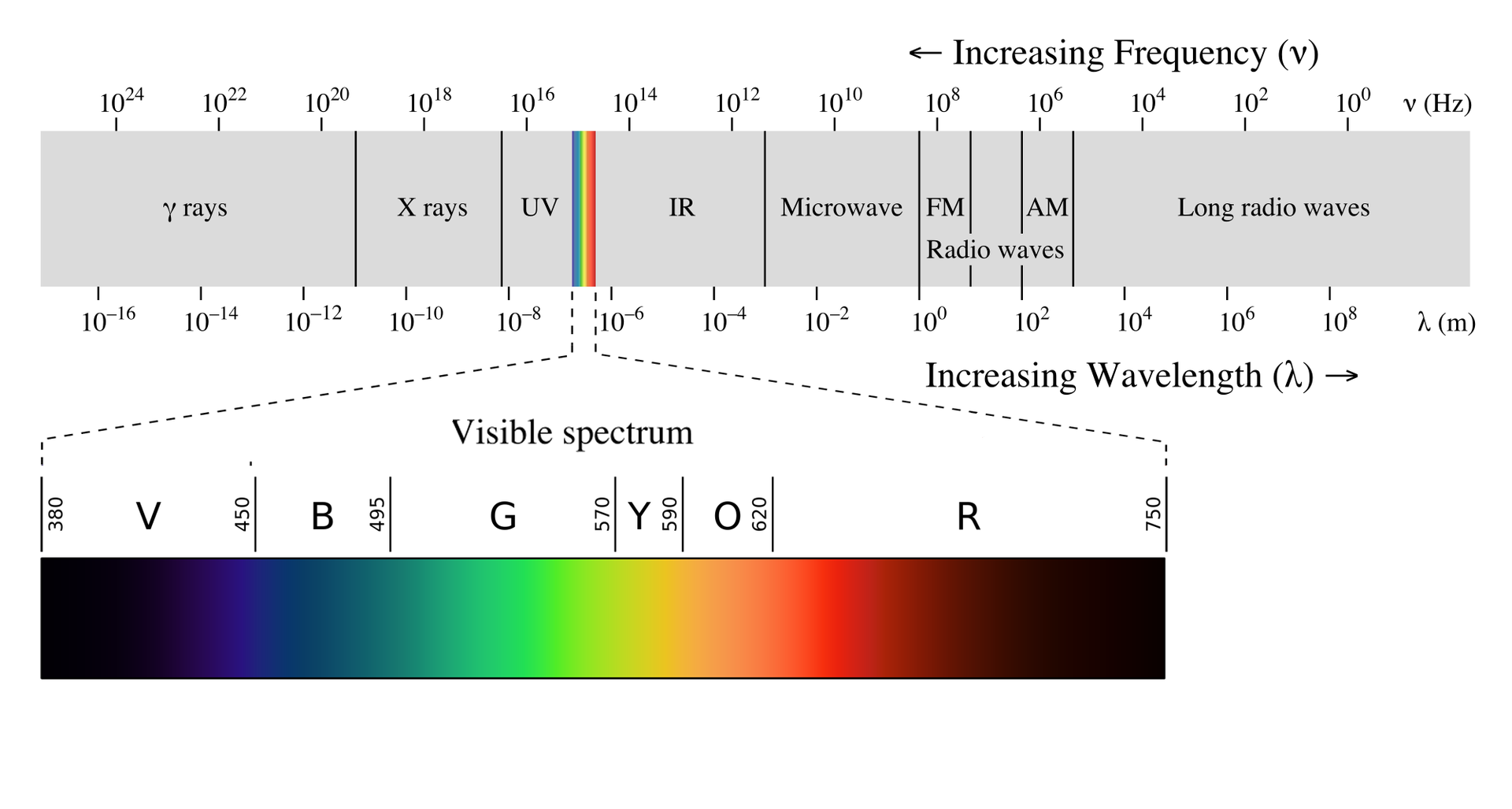 Rozpady jąder
atomowych
Spektroskopia NMR
(przejścia między poziomami spinowymi jąder atomowych; w pol. magnetycznym)
Transmitancja:
Techniki absorpcyjne:
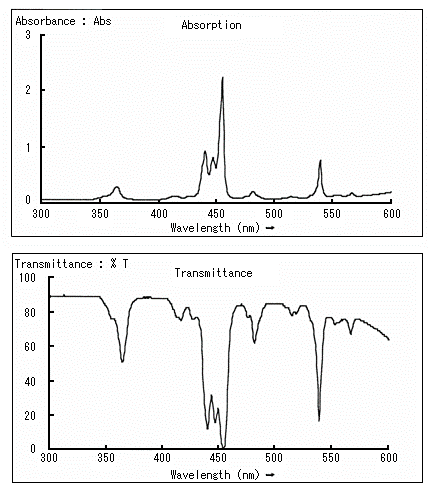 Pomiar osłabienia intensywności promieniowania wchodzącego do próbki
I0
I1
λ1
λ1
(UV-Vis abs., IR)
Transmitancja:
Absorbancja:
(może być większa niż 1)
Absorbancja:
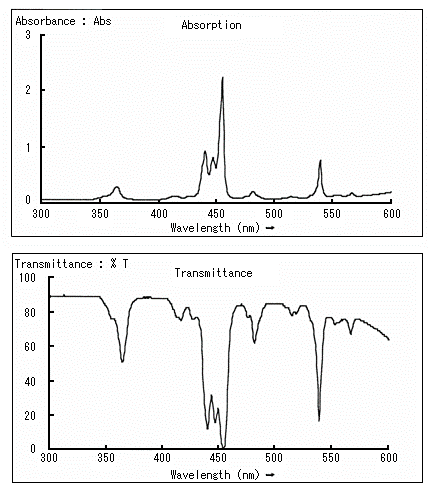 Techniki emisyjne:
I1
λ1
Bezpośredni pomiar intensywności wiązki wychodzącej
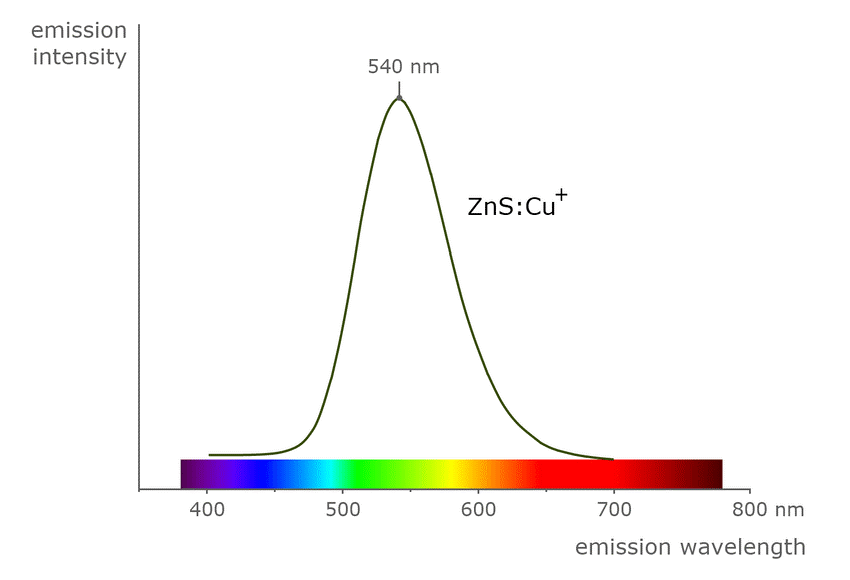 (UV-Vis em., Raman)
Ilość zliczeń fotonów
(intensywność emisji)
Zadanie 1.2. Oblicz transmitancję roztworu CuSO4 dla długości fali 450 nm, wiedząc że absorbancja roztworu dla tej długości fali wyniosła:
A = 0.02
A = 0.2
A = 1.2
A = 2.2
a) A = 0.02
A = -log T
T = 10-A
T = 10-0.02
= 0.95
= 95%
b) A = 0.2
= 63%
c) A = 1.2
= 6.3%
= 0.63%
d) A = 2.2